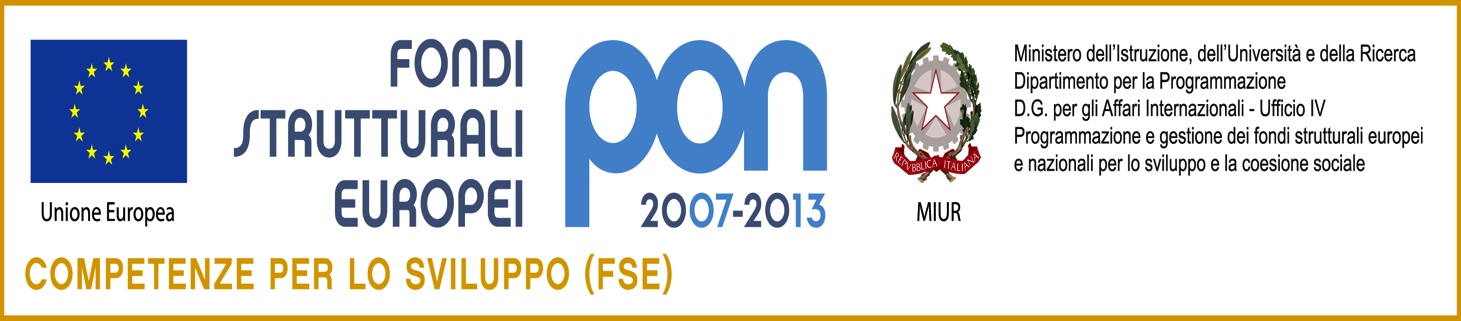 ISTITUTO COMPRENSIVO STATALE“Moro – Lamanna” Mesoraca - Kr
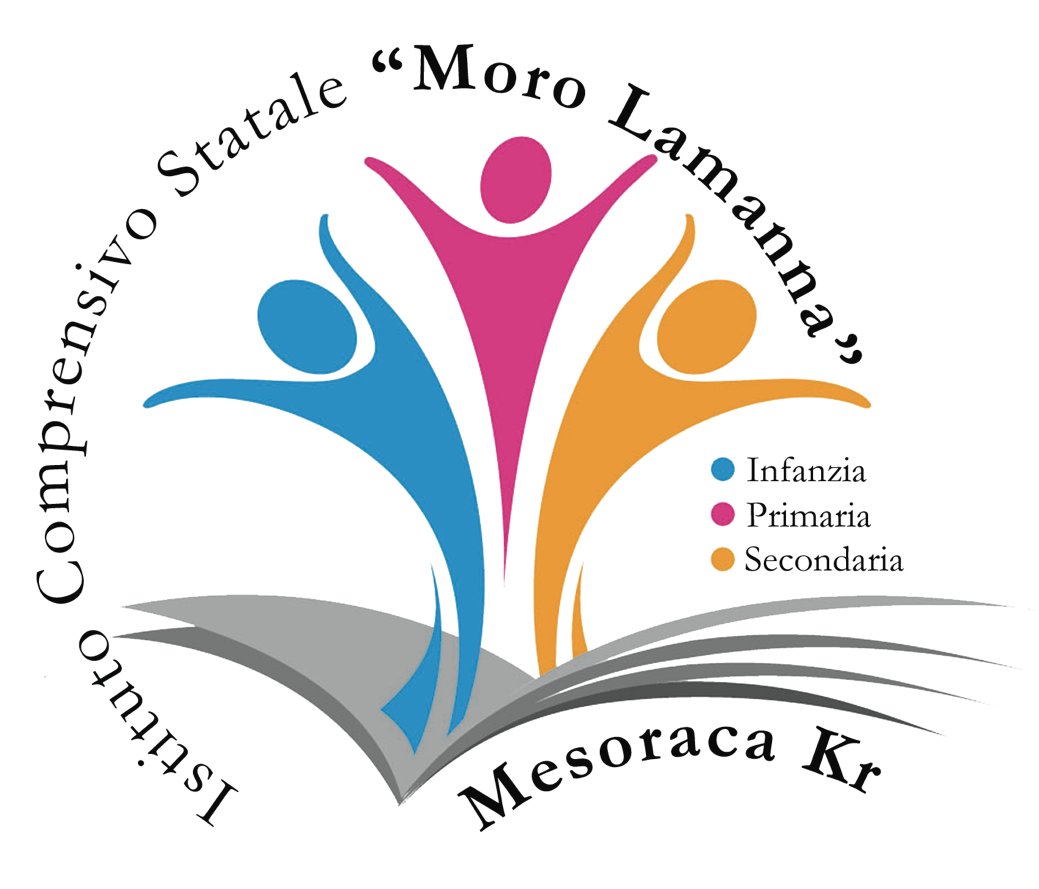 AUTOVALUTAZIONE D’ISTITUTO
Report Progetto “VALUTO ERGO  SUM”
PON Valutazione e miglioramento (Codice 1-3-FSE-2009-3)
Anno Scolastico 2012-2013
Relatore 
Elio TALARICO
Dirigente Scolastico I.C. “Moro-Lamanna”
UN SALUTO DI
BENVENUTO
A TUTTI I PRESENTI
IL GRUPPO DI LAVORO
Dirigente Scolastico 
Elio TALARICO
Esperta INVALSI 
Catterina PASQUALIN
Referente progetto
Antonietta FERRAZZO
Docenti:
Antonio AIELLO
Domenico BUBBA
Antonella CAPOCCHIANO
Beniamino CAPOCCHIANO
Antonio COVELLI
Petronilla ESPOSITO
Carolina GRIMALDI
Eleonora PARISE
Rosina PARISE
Sara RIZZA
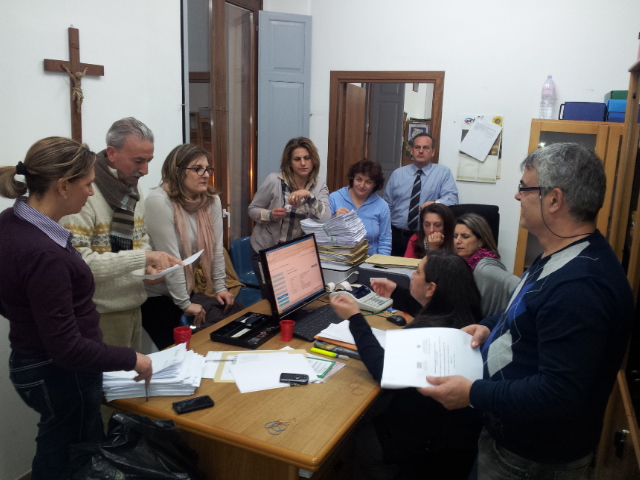 Audit Scuola Media LamannaAnno Scolastico 2009/10
FASI REALIZZATIVE DEL PROGETTO
La Fase 1 ha avuto l’obiettivo di valutare la qualità progettuale, l’efficienza organizzativa e quella gestionale dell’istituzione scolastica nell’attuazione dei PON Istruzione. Per realizzare questo obiettivo è stata  utilizzata la tecnica dell’audit esterno. Un Dirigente tecnico del MIUR ha esaminato la documentazione e condotto visite nella scuola per parlare con gli operatori del progetto e i destinatari delle azioni. Al termine dell’analisi ha compilato una scheda strutturata ed espresso giudizi sintetici sui diversi aspetti della progettazione e gestione dei PON.
Osservatori INVALSIAnno Scolastico 2011/12
FASI REALIZZATIVE DEL PROGETTO
La Fase 2 ha identificato i punti di forza e i nodi critici del servizio scolastico offerto in un’ottica di valutazione sistemica, attraverso l’osservazione sul campo delle attività didattiche e laboratoriali, l’analisi dei principali documenti della scuola (POF e Programma annuale), e la realizzazione di interviste alle diverse componenti scolastiche. Una coppia di osservatori ha condotto visite di osservazione nella scuola, utilizzando diverse tecniche di ricerca qualitativa. A conclusione delle osservazioni è stata stilata una relazione, che ha integrato la parte qualitativa con informazioni quantitative.
Scelta pista di miglioramentoAnno Scolastico 2012/13
FASI REALIZZATIVE DEL PROGETTO
La Fase 3 ha riguardato le azioni di miglioramento. Dall’analisi dei risultati emersi nelle fasi 1 e 2, è stato elaborato un piano di miglioramento dal quale sono scaturite e proposte tre piste tra le quali scegliere. Un esperto esterno ha affiancato - in presenza e a distanza - il gruppo di valutazione interno alla scuola e ha seguito la progettazione e gestione dell’azione di miglioramento prescelta “Autovalutazione d’istituto”. Nel periodo Settembre/Aprile del presente anno scolastico si è data concretizzazione e portato a conclusione la pista prescelta.
MOTIVAZIONE DELLA SCELTA
INDICAZIONI LEGISLATIVE
Legge 59/sull’autonomia scolastica 
Rendiconto della propria produttività culturale da parte delle scuole
Regolamento 1999 art.10
Verifiche del raggiungimento degli obiettivi di apprendimento e degli standard di qualità da effettuare attraverso l’INVALSI
Decreto 286/1999
Consolidamento della rendicontazione, della valutazione e della responsabilità in ordine ai risultati nella P.A.
MOTIVAZIONE DELLA SCELTA
DAGLI ASSUNTI LEGISLATIVI ALLA DEFINIZIONE DI UN IMPIANTO DI AUTOVALUTAZIONE DEL NOSTRO SERVIZIO SCOLASTICO FINALIZZATO A….
Migliorare il servizio scolastico
 Mettersi in discussione
Rilevare i punti di forza e i punti di debolezza dell’organizzazione scolastica
Pianificare azioni organizzative adeguate al nostro contesto e ai bisogni formativi
Quale indagine? Con quali strumenti?
Analisi percettiva che l’intera utenza ha del servizio offerto
CUSTOMER SATISFACTION (Soddisfazione dell’utente)
RIVOLTA A TUTTI I SOGGETTI DELLA SCUOLA:
Alunni
Docenti
Famiglie 
Personale ATA
ATTRAVERSO LA SOMMINISTRAZIONE DI QUESTIONARI DEDICATI
IL QUESTIONARIO FAMIGLIE
FATTORE 1: ORGANIZZAZIONE
In esso è stata indagata la percezione riguardo a:
L’organizzazione generale dell’istituto, il funzionamento, l’orario scolastico, le modalità di comunicazione.
FATTORE 2: ACCOGLIENZA e RELAZIONI
In esso è stata indagata la percezione riguardo a:
La frequenza, motivata o meno, del proprio figlio, le relazioni del proprio figlio con compagni e insegnanti, l’acquisizione di regole di convivenza civile.
IL QUESTIONARIO FAMIGLIE
FATTORE 3: DIREZIONE, SEGRETERIA e COLLABORATORI SCOLASTICI
In esso è stata indagata la percezione riguardo a: 
La disponibilità alla soluzione di eventuali problemi da parte del Dirigente e dell’ufficio di segreteria nonché la disponibilità dei collaboratori scolastici
FATTORE 4: DOCENZA
In esso è stata indagata la percezione riguardo a: 
La chiarezza e la pubblicità delle progettazioni di classe, alla relazione docente famiglia, alle scelte motivazionali dei docenti, ai criteri di valutazione degli alunni.
IL QUESTIONARIO FAMIGLIE
FATTORE 5: SERVIZI (Igiene, Mensa, Sicurezza, Accoglienza anticipata)
In esso è stata indagata la percezione riguardo a: 
Le condizioni igieniche dei locali, la qualità del servizio mensa, la sicurezza dei locali scolastici.
FATTORE 6: DIRITTO ALLO STUDIO e SUCCESSO FORMATIVO
In esso è stata indagata la percezione riguardo a:
La progettazione della scuola, le dotazioni tecnologiche, i progetti d’inclusione promossi: disabili, stranieri.
LA VALUTAZIONE DELL’INDAGINE
PER LA VALUTAZIONE SONO STATI FISSATI I SEGUENTI PARAMETRI E INTERVALLI DI PUNTEGGIO:
1. Livello di partecipazione stabilito sulla base della percentuale del numero di questionari distribuiti e di quelli restituiti:
ALMENO IL 70% dei questionari restituiti da parte dei genitori
LA VALUTAZIONE DELL’INDAGINE
2. Il valore percentuale delle risposte ad ogni item. I valori e relativi descrittori utilizzati sono stati i seguenti:
Percentuale < 60% risultati insufficienti
Percentuale > 60% risultati sufficienti
Percentuale > 70% risultati apprezzabili
Percentuale > 80% risultati buoni
Percentuale > 90% risultati eccellenti
IL QUESTIONARIO FAMIGLIE
SCUOLA DELL’INFANZIA:
Questionari consegnati 232 restituiti 180 (78%)
SCUOLA PRIMARIA:
Questionari consegnati 373 restituiti 343 (92%)
SCUOLA SECONDARIA DI I GRADO:
Questionari consegnati 209 restituiti 200 (97%)
TOTALE ISTITUTO:
Questionari consegnati 814 restituiti 723 (89%)
IL QUESTIONARIO FAMIGLIE
Fattore 1: Organizzazione
IL QUESTIONARIO FAMIGLIE
Fattore 1: Organizzazione
IL QUESTIONARIO FAMIGLIE
Fattore 1: Organizzazione
IL QUESTIONARIO FAMIGLIE
Fattore 1: Organizzazione
Punti di forza e criticità Fattore 1
PUNTO DI CRITICITA’
PUNTI DI FORZA
Efficaci azioni comunicative 
Scuola/Famiglia relative a:
(predisposizione incontri periodici , organizzazione gite ed attività varie)
Le famiglie necessitano di una maggiore conoscenza generale dell’organizzazione dell’Istituto
IL QUESTIONARIO FAMIGLIE
Fattore 2: Accoglienza/Relazioni
IL QUESTIONARIO FAMIGLIE
Fattore 2: Accoglienza/Relazioni
IL QUESTIONARIO FAMIGLIE
Fattore 2: Accoglienza/Relazioni
IL QUESTIONARIO FAMIGLIE
Fattore 2: Accoglienza/Relazioni
Punti di forza e di criticita’FATTORE 2
PUNTI DI FORZA
Clima favorevole alla crescita positiva dei rapporti alunno/docente, 
alunno/alunno. Riconoscimento del ruolo educativo della scuola ai fini dell’insegnamento di una corretta interpretazione delle dinamiche che regolano la convivenza civile
PUNTI DI CRITICITA’
Dall’indagine non è emerso nessun aspetto critico di particolare rilevanza
IL QUESTIONARIO FAMIGLIE
Fattore 3: Direzione, Segreteria e Coll. Scolastici
IL QUESTIONARIO FAMIGLIE
Fattore 3: Direzione, Segreteria e Coll. Scolastici
IL QUESTIONARIO FAMIGLIE
Fattore 3: Direzione, Segreteria e Coll. Scolastici
IL QUESTIONARIO FAMIGLIE
Fattore 3: Direzione, Segreteria e Coll. Scolastici
Punti di forza e di criticitàFATTORE 3
PUNTO DI FORZA
Buona capacità del D.S. e dell’ufficio di segreteria di dare risposte alla risoluzione di problematiche varie.
PUNTO DI CRITICITA’
Richiesta di maggiore disponibilità e cortesia da parte dei collaboratori scolastici… specie in alcuni plessi dell’Istituto
IL QUESTIONARIO FAMIGLIE
Fattore 4: Docenza
IL QUESTIONARIO FAMIGLIE
Fattore 4: Docenza
IL QUESTIONARIO FAMIGLIE
Fattore 4: Docenza
IL QUESTIONARIO FAMIGLIE
Fattore 4: Docenza
Punti di forza e criticità FATTORE 4
PUNTO DI FORZA
Si evidenziano in tutti gli ordini di scuola, apprezzamenti eccellenti riguardo all’azione educativa e didattica dei docenti ed ai rapporti proficui che intercorrono tra di essi e la famiglia
PUNTO DI CRITICITA’
NESSUNA CRITICITA’ EMERSA
IL QUESTIONARIO FAMIGLIE
Fattore 5: Servizi (igiene, mensa, sicurezza, accoglienza anticipata…)
IL QUESTIONARIO FAMIGLIE
Fattore 5: Servizi (igiene, mensa, sicurezza, accoglienza anticipata…)
IL QUESTIONARIO FAMIGLIE
Fattore 5: Servizi (igiene, mensa, sicurezza, accoglienza anticipata…)
Punti di forza e criticitàFATTORE 5
In tutti gli ordini di scuola è stato evidenziato che il servizio mensa, ma più propriamente la qualità del cibo preparato, risulta essere molto scadente e quindi poco apprezzata. I locali scolastici non sono tenuti adeguatamente puliti e le strutture sono deficitarie dal punto di vista della sicurezza.
PUNTI DI CRITICITA’
PUNTO DI FORZA
Se pur lievemente, è stata evidenziata una sufficiente capacità ricettiva, riguardo all’accoglienza e quindi alla sorveglianza degli alunni che anticipano per vari motivi l’arrivo a scuola.
IL QUESTIONARIO FAMIGLIE
Fattore 6: Diritto allo studio e successo formativo
IL QUESTIONARIO FAMIGLIE
Fattore 6: Diritto allo studio e successo formativo
IL QUESTIONARIO FAMIGLIE
Fattore 6: Diritto allo studio e successo formativo
IL QUESTIONARIO FAMIGLIE
Fattore 6: Diritto allo studio e successo formativo
Punti di forza e di criticità FATTORE 6
PUNTO DI FORZA
PUNTO DI CRITICITA’
Le famiglie riconoscono una buona capacità progettuale alla scuola, ma con ampi margini di miglioramento.
Scarsa dotazione in molti plessi di strumentazioni tecnologiche moderne. L’inclusione degli alunni disabili e stranieri non si concretizza sotto alcuni aspetti in modo evidente.
GRAZIE PER L’ATTENZIONE
IL GRUPPO PROGETTO
“VALUTO ERGO SUM”